Latvijas Zinātnes padomes stratēģija
26.02.2021.
Darbības virzieni
Pilnvērtīga cilvēkkapitāla attīstība
Latvijas zinātne kā stabils un uzticams partneris starptautiskajā sadarbībā
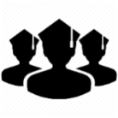 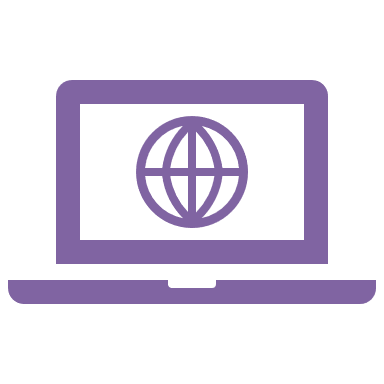 Vadošais zinātniskās ekspertīzes centrs Latvijā
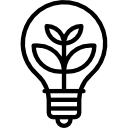 Zinātne sabiedrībai
Atvērta un uz inovācijām vērsta zinātne
Kvalitatīva un efektīva P&A pārvaldības sistēmas izveide
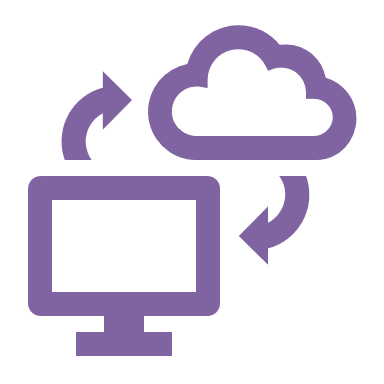 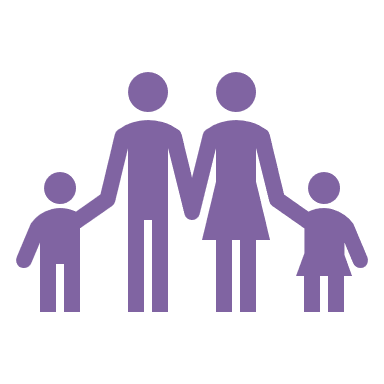 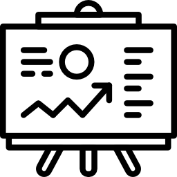 2
Pilnvērtīga cilvēkkapitāla attīstība P&A
Darbības virziena mērķis Cilvēkresursu piesaiste zinātnei un attīstība, akadēmiskā un zinātniskā personāla mobilitāte
Sasaiste ar ZTAIP 1.1., 1.3. rīcības virziens
sniegt atbalstu akadēmiskā un zinātniskā personāla tenūras sistēmas izveidei un īstenošanai
nodrošināt akadēmiskā personāla (t.sk. doktorantūras) mobilitātes, augsti kvalificētu speciālistu un zinātnieku piesaistes un pieredzes apmaiņas iespējas
nodrošināt pēcdoktorantūras pētniecības atbalsta programmas īstenošanu, tai skaitā veicinot starpsektoru mobilitāti
sniegt nepieciešamo organizatorisko, metodoloģisko un konsultatīvo atbalstu akadēmiskā un zinātniskā personāla kompetenču pilnveidei, tai skaitā mācību vajadzību nodrošināšanai
veicināt cilvēkkapitālu veicinošu nosacījumu iekļaušanu nacionālajās pētniecības programmās
Latvijas zinātne kā stabils un uzticams partneris starptautiskajā sadarbībā
Darbības virziena mērķis Starptautiskās sadarbības veicināšana, stiprināšana  un koordinēšana
Sasaiste ar ZTAIP 1.3. rīcības virziens
nodrošināt Latvijas pētniecības interešu starptautisko pārstāvību, koordināciju un komunikācijas apriti
nodrošināt dalību Apvārsnis Eiropa atbilstoši stratēģiskajām nacionālajām P&I prioritātēm, t.sk. Eiropas Kopfinansētajās programmās, Kopējās programmēšanas iniciatīvās un Eiropas Inovāciju un Tehnoloģiju (EIT) institūta aktivitātēs, ieviest jaunā instrumenta iniciatīvu Apvārsnis Eiropa projektu pārfinansēšanai Latvijas dalībniekam
veicināt bilaterālo un multilaterālo sadarbību zinātnē un tehnoloģiju attīstībā ar ārvalstīm, izvērtēt iesaisti starptautiskās iniciatīvās
nodrošināt sadarbību ar Baltijas un Ziemeļvalstīm, t.sk. dalību EEZ/Norvēģijas finanšu instrumenta programmā, Ziemeļu Ministru padomes P&I finansēšanas organizācijas NordForsk projektu konkursos u.c.
Vadošais zinātniskās ekspertīzes centrs Latvijā
Darbības virziena mērķis Zinātniskās ekspertīzes nodrošināšana publiskā un privātā sektora vajadzībām, vienotas vērtēšanas sistēmas izveide
Sasaiste ar ZTAIP 1.1., 1.3., 1.4. rīcības virziens
vienota zinātniskās vērtēšanas sistēma nacionālajiem, struktūrfondu un starptautiskās sadarbības projektiem (Lead agency principa iedibināšana), sekojot ekspertīzes metodikas attīstības tendencē Apvārsnis Eiropa programmās
vērtēšanas pieejas un metodikas attīstīšana starpdisciplināriem projektiem
metodikas attīstīšana inovāciju un lietišķajiem projektiem - industrijas un valsts sektoru ekspertu iesaiste, kā arī diasporas ekspertu iesaiste
ekspertīzes nodrošināšana pētniecības un inovāciju programmām, ko administrē LIAA/CFLA vai citi privātā/nevalstiskā sektora pārstāvji
Ministru kabineta cenrāža izstrāde
Atvērta un uz inovācijām vērsta zinātne
Darbības virziena mērķis Atbalsts pētniecības sektora sadarbībai ar industriju, atvērtas un atbildīgas zinātnes principu ieviešana, pētniecības infrastruktūras, datu un rezultātu pieejamības  veicināšana
Sasaiste ar ZTAIP 2.1., 2.2., 2.3. rīcības virziens
partnerības attīstība ar privāto sektoru, stimulu veidošana tehnoloģiju pārnesēm un komercializācijai
aktualizēt nacionāla mēroga pētniecības infrastruktūru ceļa karti, dalība ESFRI
piedalīšanās atvērtās piekļuves monitoringa veidošanā Latvijā
pētniecības datu atvērtības nodrošināšana un datu pārvaldības sistēmas ieviešana padomes administrētajās programmās
dalība Eiropas Atvērtajā zinātnes mākonī
piedalīšanās Viedās specializācijas stratēģijas (RIS3) īstenošanā un RIS3 monitoringa sistēmas nodrošināšanā
piedalīšanās pētniecības ietekmes izvērtējuma veikšanā, vadlīniju izstrāde pētniekiem par pētniecības ietekmes veidošanu
Zinātne sabiedrībai
Darbības virziena mērķis Zinātnes stratēģiskā komunikācija, pētniecības rezultātu un sasniegumu popularizēšana, sabiedrības izpratnes veidošana par pētniecības procesu un rezultātu ietekmi, sabiedrības iesaiste pētniecībā
Sasaiste ar ZTAIP 2.1., 2.4. rīcības virziens
zinātnes komunikācijas attīstīšana un zinātnes popularizēšana, sabiedrības informēšana par LZP pētniecības programmām
aktivitātes zinātnes iesaistē (science engagment, citizen science) - sabiedriskās zinātnes attīsība (Citizen science); 
zinātnes izglītība (science education)- dažādu aktivitāšu kopums ar mērķi izglītot izvēlētās mērķa grupas - gan jauniešos, gan pieaugušos (augoša pieaugušo izglītības nozīme, sadarbība ar inovāciju centriem, skolām, jauniešu centriem, EPALE 
zinātnieku un zinātnes komunikatoru (t.sk. žurnālistu) prasmju attīstība un sadarbības tīkla veidošana
izveidot un attīstīt zinātnes “komunikatoru” tīklu
zinātnes žurnālistu tīkla veidošana un viņu prasmju attīstīšana
Horizontālais rīcības virziens Kvalitatīva un efektīva P&A pārvaldības sistēmas izveide
Darbības virziena mērķis Kvalitatīva un efektīva P&A pārvaldības sistēmas izveide, datos un analīzē balstīts atbalsts  zinātnes politikas plānošanā un ieviešanā
Sasaiste ar ZTAIP 1.4. rīcības virziens
kļūt par zinātnes politikas ieviešanas un pārvaldības galveno institūciju, attīstīt iestādes funkcijas, stiprinot administratīvo, organizatorisko, analītisko un koordinācijas kapacitāti
nodrošināt operatīvu P&A sistēmas monitoringu un P&A datu (t.sk. reģionālā griezumā) uzkrāšanu un savietojamību vienotā datu pārraudzības sistēmā starp dažādām P&A programmām 
nodrošināt datos un analīzē balstītas rekomendācijas politikas plānošanai un pārvaldībai, veidojot vienotu pieeju datu uzkrāšanai pētniecības programmām
sadarbībā ar IZM pilnveidot Nacionālās zinātniskās darbības informācijas sistēmas (NZDIS) funkcionalitāti datu uzkrāšanai gan zinātnisko institūciju, gan politikas veidotāju līmenī, monitoringam un prognozēšanai (forecasting)
attīstīt vienotu informācijas sistēmu projektu iesniegšanai, vērtēšanai un uzraudzībai
PALDIES PAR UZMANĪBU!
Ingmārs Kreišmanis
Ekspertīzes un analītikas nodaļas vadītājs